Câmara dos Deputados
Consultoria de Orçamento e Fiscalização Financeira - CONOF
Conheça a Consultoria de Orçamento
Ricardo Volpe - Diretor da CONOF/CD
Túlio Cambraia - Diretor-Adjunto da CONOF/CD
Março/2015
Câmara dos Deputados
Consultoria de Orçamento e Fiscalização Financeira - CONOF
A CONOF/CD
Breve histórico
Finalidade
Estrutura atual
Produtos decorrentes do assessoramento técnico
Sistemas oferecidos
Cursos regulares
Processo Legislativo Orçamentário
Leis Orçamentárias (PPA, LDO, LOA e créditos)
Emendas
Orçamento Impositivo
PEC
Câmara dos Deputados
Consultoria de Orçamento e Fiscalização Financeira - CONOF
PARTE I Consultoria de Orçamento e Fiscalização Financeira – CONOF/CD
Câmara dos Deputados
Consultoria de Orçamento e Fiscalização Financeira - CONOF
ORGANOGRAMA DA CÂMARA DOS DEPUTADOS
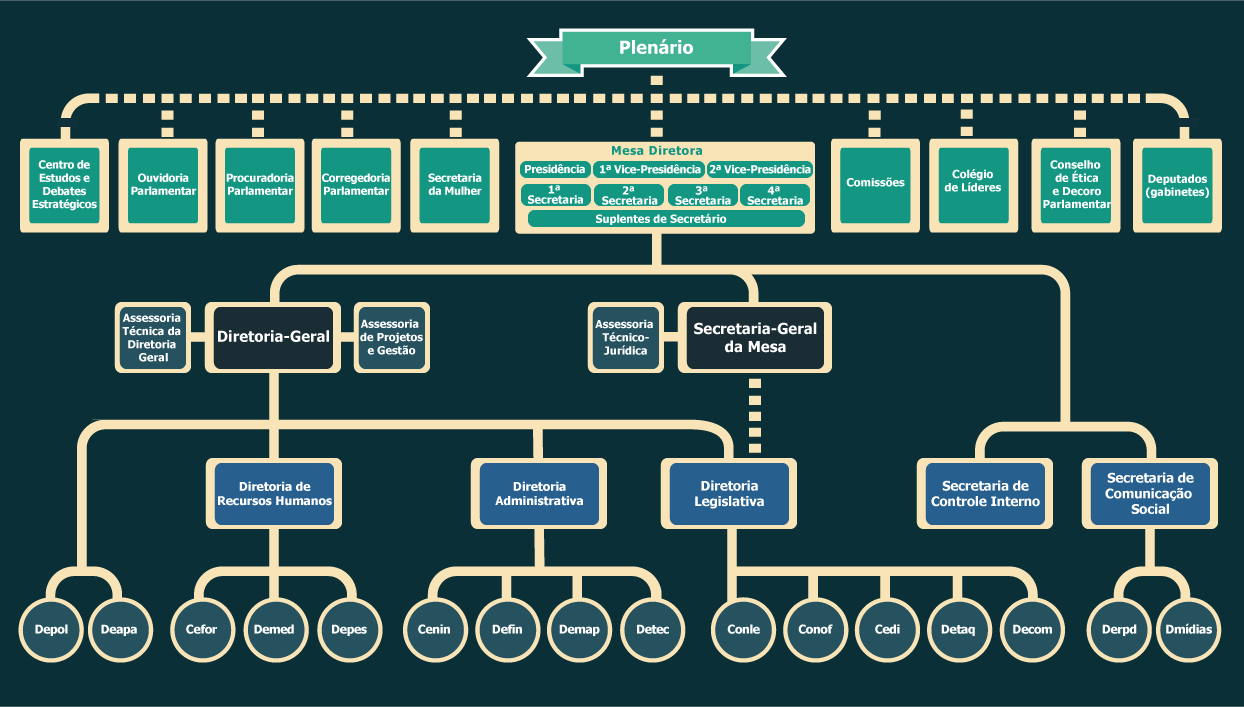 Câmara dos Deputados
Consultoria de Orçamento e Fiscalização Financeira - CONOF
PRINCIPAIS REGULAMENTOS

Resolução nº 20, de 1971
Resolução nº 24, de 1979
Resolução nº 28, de 1998
Ato da Mesa nº 152, de 2014
Câmara dos Deputados
Consultoria de Orçamento e Fiscalização Financeira - CONOF
REGIMENTO INTERNO DA CÂMARA DOS DEPUTADOS (Aprovado pela Resolução nº 17, de 1989)

TÍTULO IX - DA ADMINISTRAÇÃO E DA ECONOMIA INTERNA
CAPÍTULO I - DOS SERVIÇOS ADMINISTRATIVOS

Art. 262. Os serviços administrativos da Câmara reger-se-ão por regulamentos especiais, aprovados pelo Plenário, considerados partes integrantes deste Regimento, e serão dirigidos pela Mesa, que expedirá as normas ou instruções complementares necessárias.
Parágrafo único. Os regulamentos mencionados no caput obedecerão ao disposto no art. 37 da Constituição Federal e aos seguintes princípios:
(...)
V - existência de assessoria de orçamento, controle e fiscalização financeira, acompanhamento de planos, programas e projetos, a ser regulamentada por resolução própria, para atendimento à Comissão Mista Permanente a que se refere o art. 166, § 1º, da Constituição Federal, bem como às Comissões Permanentes, Parlamentares de Inquérito ou Especiais da Casa, relacionado ao âmbito de atuação destas.
Câmara dos Deputados
Consultoria de Orçamento e Fiscalização Financeira - CONOF
O que podemos oferecer?

Contribuições para o cumprimento das prerrogativas constitucionais do Legislativo, mediante a prestação de serviços de assessoria e consultoria às comissões e a parlamentares, sobre matérias orçamentárias e financeiras relacionadas com o planejamento público da União e ao exercício do controle externo.
Câmara dos Deputados
Consultoria de Orçamento e Fiscalização Financeira - CONOF
AS ATIVIDADES DE CONSULTORIA E ASSESSORAMENTO
CONSULTORIA
As análises, estudos e notas técnicas, de autoria e responsabilidade do consultor, ou da Consultoria, são divulgadas (salvo quando pedidas pelo parlamentar), e tem como objetivo subsidiar e apoiar as decisões legislativas. Uma boa consultoria exige planejamento e esforço pró-ativo, e é reconhecida pela qualidade das análises e acerto das previsões, devendo ser capaz de responder e de se antecipar à agenda legislativa.
ASSESSORAMENTO
As análises e estudos são voltados diretamente à elaboração de minutas de proposições mediante solicitação e orientação do parlamentar responsável (autores e relatores da matéria), tendo caráter anônimo e reservado. As informações confiadas no exercício dessa atividade revestem-se da proteção do sigilo profissional, dentro dos limites legais.
Câmara dos Deputados
Consultoria de Orçamento e Fiscalização Financeira - CONOF
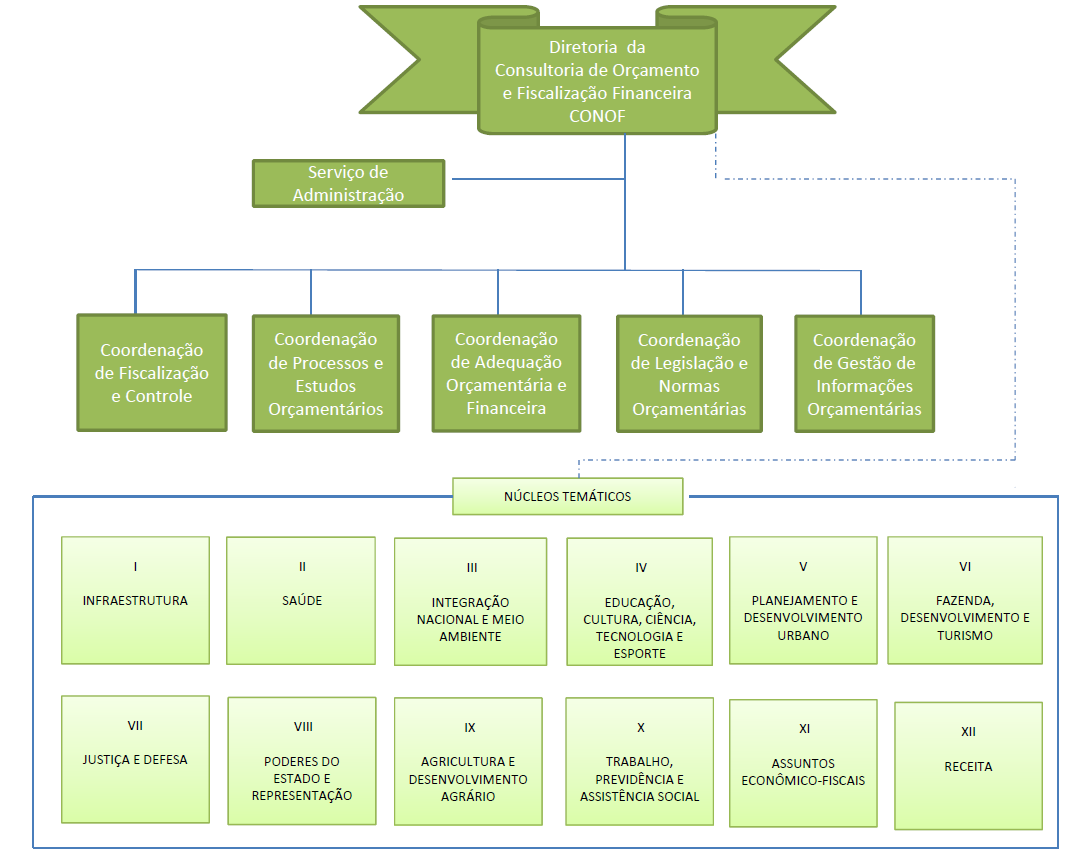 Câmara dos Deputados
Consultoria de Orçamento e Fiscalização Financeira - CONOF
Proposições que apoiamos

Projetos de lei, quanto ao aspecto da adequação orçamentária e financeira
Projetos de lei do plano plurianual (PPA), da lei de diretrizes orçamentárias (LDO); da lei orçamentária anual (LOA) e de créditos adicionais
Propostas de fiscalização financeira e controle
Requerimento
Indicação
Emenda
Câmara dos Deputados
Consultoria de Orçamento e Fiscalização Financeira - CONOF
Outras matérias que apoiamos

Apreciação das contas do Presidente da República
Avaliação do plano plurianual (PPA)
Análise das obras apontadas com indícios de irregularidades graves pelo TCU
Apreciação dos relatórios de gestão fiscal
Avaliação de receitas e despesas
Avaliação do cumprimento das metas fiscais/superávit primário
Operações de redesconto e empréstimo realizadas pelo Banco Central
Desempenho do Fundo Soberano do Brasil
Câmara dos Deputados
Consultoria de Orçamento e Fiscalização Financeira - CONOF
Outras matérias que apoiamos

Relatório gerencial trimestral do BNDES
Demonstrações contábeis dos fundos constitucionais de financiamento
Operações de crédito incluídas na lei orçamentária anual pendentes de contratação
Operações de empréstimos de capital de giro contratadas pela Caixa Econômica Federal
Relatório de atividades do TCU
Relatório de atividades da Autoridade Pública Olímpica (APO)
Outras
Câmara dos Deputados
Consultoria de Orçamento e Fiscalização Financeira - CONOF
Comissões Permanentes que nos relacionamos mais intensamente são:

Comissão de Fiscalização Financeira e Controle – CFFC
Comissão de Tributação e Finanças – CFT
Comissão Mista de Planos, Orçamentos e Fiscalização – CMO
Câmara dos Deputados
Consultoria de Orçamento e Fiscalização Financeira - CONOF
Competências da CFFC (RICD, art. 32, X):

Tomada de contas do Presidente da República.
Acompanhamento e fiscalização contábil, financeira, orçamentária, operacional e patrimonial da União e das entidades da administração direta e indireta, incluídas as sociedades e fundações instituídas e mantidas pelo Poder Público federal, sem prejuízo do exame por parte das demais Comissões nas áreas das respectivas competências e em articulação com a CMO.
Planos e programas de desenvolvimento nacional ou regional, após exame, pelas demais Comissões, dos programas que lhes disserem respeito.
Representações do Tribunal de Contas solicitando sustação de contrato impugnado ou outras providências a cargo do Congresso Nacional, elaborando, em caso de parecer favorável, o respectivo projeto de decreto legislativo.
Exame dos relatórios de atividades do Tribunal de Contas da União.
Requisição de informações, relatórios, balanços e inspeções sobre as contas ou autorizações de despesas de órgãos e entidades da administração federal, diretamente ou por intermédio do Tribunal de Contas da União.
Câmara dos Deputados
Consultoria de Orçamento e Fiscalização Financeira - CONOF
EXAME DE ADEQUAÇÃO
RICD - ART. 53.
 “Antes da deliberação em plenário, ou quando esta for dispensada, as proposições, exceto os requerimentos, serão apreciadas:
II - Pela Comissão de Finanças e Tributação, para o exame dos aspectos financeiro e orçamentário públicos, quanto à sua compatibilidade ou adequação com o PPA, LDO e LOA...
IV - Pela Comissão Especial”
São sujeitos ao exame:
Renúncia de Receitas
Criação e Expansão de Ação Governamental
Despesa Obrigatória Continuada
SIM
NÃO 
(o mérito não será apreciado)
NÃO
SIM
Câmara dos Deputados
Consultoria de Orçamento e Fiscalização Financeira - CONOF
EXAME DA ADEQUAÇÃO ORÇAMENTÁRIA E FINANCEIRA
PL - COMISSÃO TEMÁTICA
CONOF- Exame da adequação orçamentária e financeira
COMISSÃO DE FINANÇAS E TRIBUTAÇÃO
O PL é adequado?
GABINETE 
RELATOR
A matéria contém mérito 
da competência da CFT?
CONLE- Exame de mérito e minuta do parecer
Câmara dos Deputados
Consultoria de Orçamento e Fiscalização Financeira - CONOF
ADEQUAÇÃO ORÇAMENTÁRIA E FINANCEIRA
Avaliação e exame da adequação orçamentária e financeira dos projetos de lei que tramitam na Câmara dos Deputados e que podem reduzir a receita orçamentária prevista ou aumentar a despesa fixada.
O exame da admissibilidade orçamentária e financeira é realizado pela Comissão de Finanças e Tributação ou por Comissão Especial.
Elaboração, após consulta ao relator, da minuta do parecer de adequação orçamentária e financeira do projeto de lei.
Elaboração de nota técnica com subsídios à apreciação de medidas provisórias em tramitação nas Comissões (obs.: o exame de medida provisória abrindo crédito extraordinário é efetuado na Comissão Mista de Orçamento).
Câmara dos Deputados
Consultoria de Orçamento e Fiscalização Financeira - CONOF
COMPENSAÇÃO NA GERAÇÃO DE DESPESAS
REDUÇÃO DE OUTRAS DESPESAS OBRIGATÓRIAS
AUMENTO DE DESPESA OBRIGATÓRIA
+
=
+
RENÚNCIA DE RECEITA
AUMENTO DE RECEITA (NOVAS FONTES)
COMISSÃO ORÇAMENTO
Câmara dos Deputados
Consultoria de Orçamento e Fiscalização Financeira - CONOF
COMPETÊNCIAS DA CMO
(arts. 72 e 166 da CF e art. 2º da Resolução n. 1/2006)
Examinar e emitir parecer sobre:
PPA, LDO, LOA e créditos
Prestação de Contas dos Pres. da República e dos Poderes Legislativo e Judiciário, dos chefes MPU e TCU
Planos e Programas, Nacionais, Regionais e Setoriais
Gestão Fiscal:  Metas e Contingenciamentos
Fiscalizar indícios de despesas não autorizadas e irregulares.
PODER LEGISLATIVO
Câmara dos Deputados
Consultoria de Orçamento e Fiscalização Financeira - CONOF
Sistemas de interesse dos gabinetes parlamentares

1) Para facilitar o processo legislativo orçamentário

SELOR (Emendas PPA, LDO e LOA)
SISEL (Correção de emendas da LOA)
SIDEST (Destaques Emendas)
SILOR (Indicação de emendas impositivas impedidas)
Câmara dos Deputados
Consultoria de Orçamento e Fiscalização Financeira - CONOF
Sistemas de interesse dos gabinetes parlamentares

2) Para acompanhamento da execução orçamentária

Relatórios da execução da LOA - Banco de dados ACCESS
Fiscalize – transferências a estados, municípios e entidades privadas
Convênios e Emendas – acompanhamento da execução via SICONV e SIAFI
Câmara dos Deputados
Consultoria de Orçamento e Fiscalização Financeira - CONOF
Relatório 1
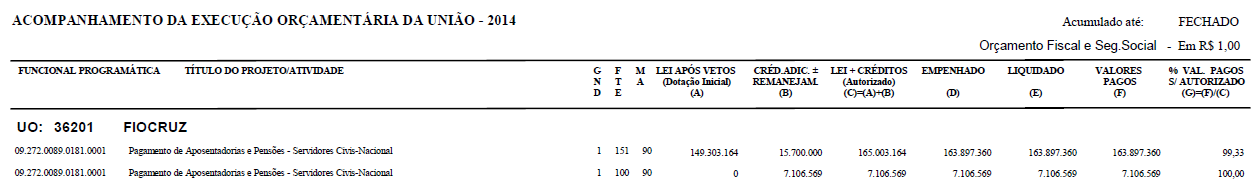 Relatório 2
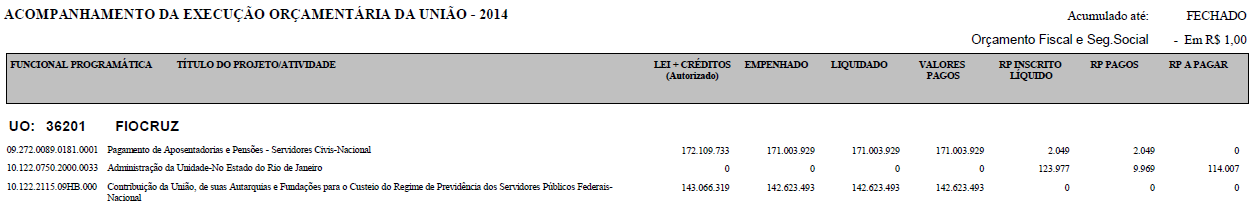 Câmara dos Deputados
Consultoria de Orçamento e Fiscalização Financeira - CONOF
Sistemas de interesse dos gabinetes parlamentares

3) Para solicitar a realização de trabalhos

SISCONOF
Câmara dos Deputados
Consultoria de Orçamento e Fiscalização Financeira - CONOF
http://prod1.camara.gov.br/conofwf/Login
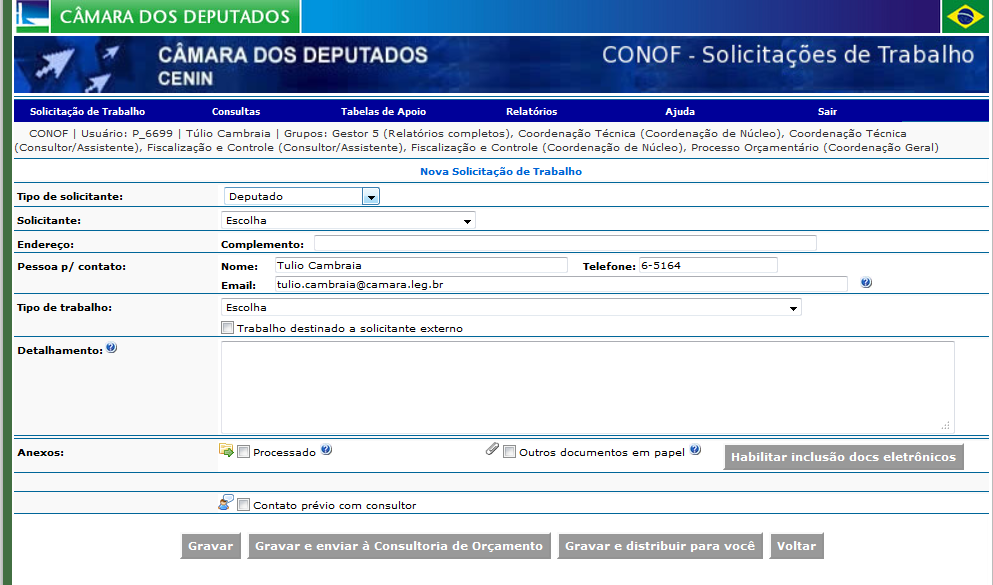 Câmara dos Deputados
Consultoria de Orçamento e Fiscalização Financeira - CONOF
Outros produtos de interesse na página da CONOF

Estudos e notas técnicas
Orçamento da União em Foco
Boletim de Emendas Parlamentares
Link para página da Comissão Mista de Planos, Orçamentos Públicos e Fiscalização
Link Orçamentos estaduais
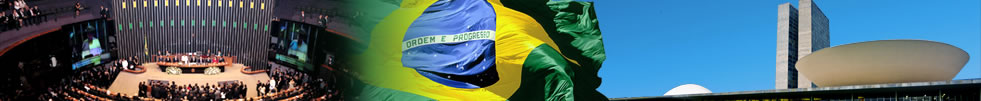 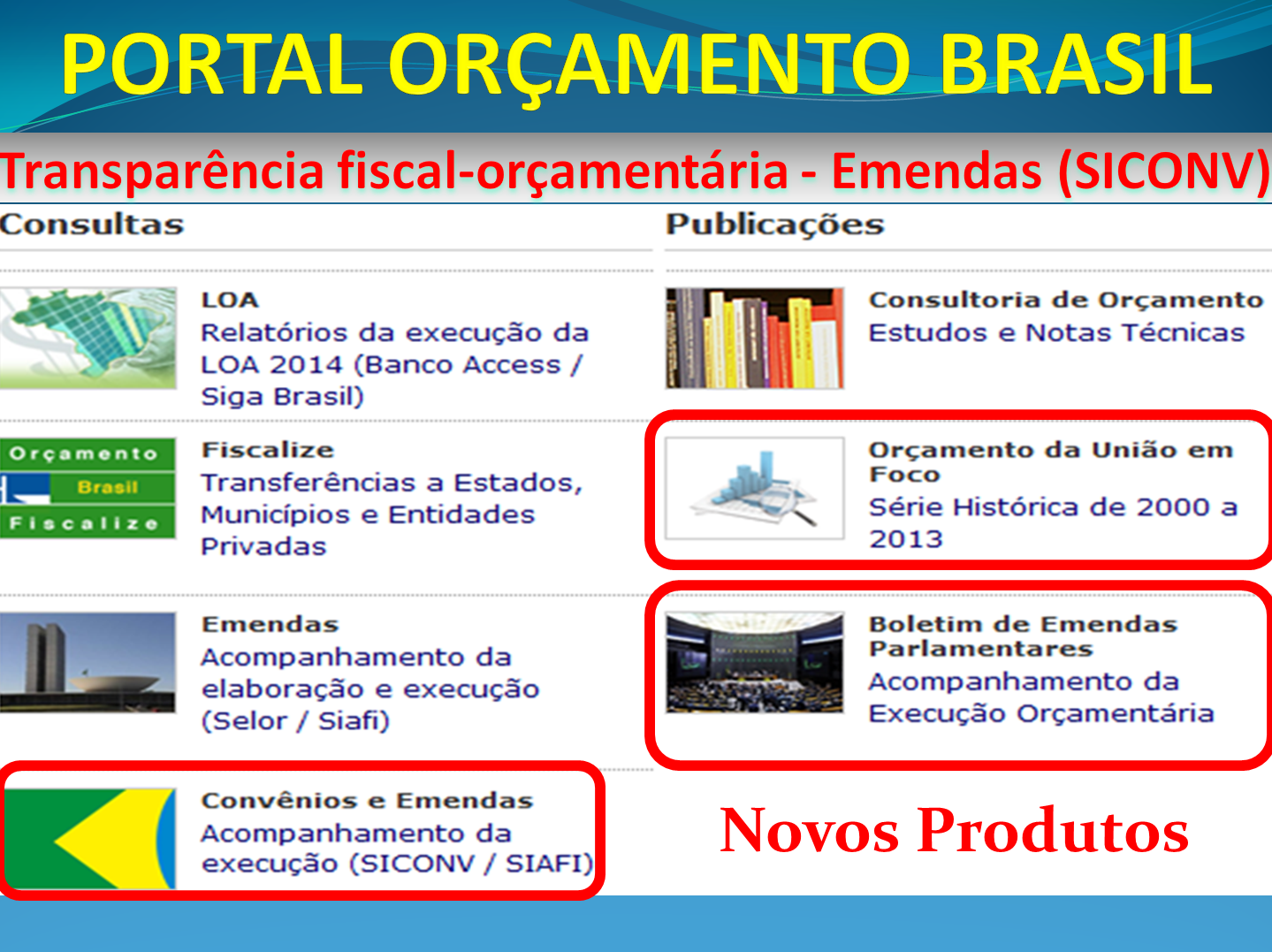 http://www2.camara.leg.br/atividade-legislativa/orcamentobrasil
Câmara dos Deputados
Consultoria de Orçamento e Fiscalização Financeira - CONOF
Cursos oferecidos pelo CEFOR sobre orçamento:

Noções sobre orçamento público para gabinetes (aplicar os conceitos de orçamento público nas atividades de assessoria em matérias pertinentes ao orçamento da União, desde sua elaboração à prestação de contas)
Orçamento público (compreender os conceitos gerais e as práticas comuns ao orçamento público)
Processo legislativo orçamentário (conhecer o processo de tramitação das matérias orçamentárias no Congresso Nacional)
SIAFI e introdução à execução orçamentária e financeira (consultar módulos e transações específicas, com base no conhecimento da estrutura e da função das contas públicas)
Câmara dos Deputados
Consultoria de Orçamento e Fiscalização Financeira - CONOF
PARTE IIProcesso Legislativo Orçamentário
Câmara dos Deputados
Consultoria de Orçamento e Fiscalização Financeira - CONOF
MODELO CONSTITUCIONAL (Arts. 165-169)
PLANO PLURIANUAL - Estratégico
LEI DE DIRETRIZES ORÇAMENTÁRIAS - Tático
LEI ORÇAMENTÁRIA ANUAL - Operacional
Interface entre o Plano e o Orçamento
Câmara dos Deputados
Consultoria de Orçamento e Fiscalização Financeira - CONOF
CONTEÚDO PLANO PLURIANUAL - PPA
Diretrizes: norteadoras e conotação política
Objetivos:  resolver problemas e aproveitar oportunidades, expressar resultados esperados
Metas: globais (indicadores) e física (investimentos)
Despesas de capital (investimentos plurianuais e inversões financ.) e outras delas decorrentes (da ampliação da oferta de bens e serviços)
Programas de duração continuada: atividades e manutenção dos bens e serviços públicos
Regionalizadas
Câmara dos Deputados
Consultoria de Orçamento e Fiscalização Financeira - CONOF
CONTEÚDO DAS DIRETRIZES – LDO (CF)
Orientação à elaboração do orçamento
Delinear o montante das despesas que cabe a cada um dos Poderes
Pessoal: autorização p/ concessão ou aumento de remuneração,  criação de cargos, empregos e funções ou alteração de estrutura de carreira, a admissão ou contratação de pessoal 
Política de aplicação das agências oficiais de fomento
Metas e Prioridades
Alteração na legislação tributária
Câmara dos Deputados
Consultoria de Orçamento e Fiscalização Financeira - CONOF
CONTEÚDO DAS DIRETRIZES – LDO (LRF)
Metas Fiscais: resultado primário c/ força legal
Riscos Fiscais: contingentes - afetar a meta
Exigências para a realização de transferência voluntária
Critérios para contingenciamento (limitação e empenho)
Controle de custos e avaliação dos resultados dos programas 
Margem de expansão da despesa obrigatória
CONTEÚDO BÁSICO DA LDO
Metas e Prioridades para o Exercício seguinte;
 orientação da elaboração do orçamento;
 alterações na legislação tributária;
 autorização para a concessão ou aumento de remuneração, a criação de cargos, empregos e funções ou alteração de estrutura de carreira, bem como a admissão ou contratação de pessoal
Anexo de Metas
Fiscais
Anexo de Riscos
Fiscais
Introduzidos pela Lei de Responsabilidade Fiscal
Câmara dos Deputados
Consultoria de Orçamento e Fiscalização Financeira - CONOF
CONTEÚDO DA LEI ORÇAMENTÁRIA – LOA
Orçamento da Seguridade Social (Saúde, Previdência e Assistência)
Entidades e órgãos ele vinculados, da administração direta ou indireta, bem como os fundos e fundações instituídos e mantidos pelo Poder Público

Orçamento Fiscal 
Poderes da União, seus fundos, órgãos e entidades da administração direta e indireta, inclusive fundações instituídas e mantidas pelo Poder Público

Orçamento de Investimento
Empresas que, direta ou indiretamente, detenha a maioria do capital social com direito a voto
Câmara dos Deputados
Consultoria de Orçamento e Fiscalização Financeira - CONOF
PRAZOS E VIGÊNCIA
Só haverá interrupção da sessão legislativa depois de aprovada a LDO 
 
VIGÊNCIA:
PPA:  4 anos até o primeiro exercício financeiro do mandato do próximo presidente.
LDO: ~ 18 meses, elaboração e execução da LOA 
LOA: anual, salvo créditos extraordinários e especiais reabertos
Câmara dos Deputados
Consultoria de Orçamento e Fiscalização Financeira - CONOF
APRECIAÇÃO LEGISLATIVA

CONGRESSO NACIONAL
pelas 2 Casas, na forma do Regimento Comum
Sessão Conjunta

COMISSÃO MISTA DE PLANOS, ORÇAMENTO PÚBLICO E FISCALIZAÇÃO – CMO
Câmara dos Deputados
Consultoria de Orçamento e Fiscalização Financeira - CONOF
Tramitação do Projeto do Plano Plurianual na CMO

O projeto do PPA deve ser encaminhado até 31/8 e devolvido para a sanção até 22/12.
Câmara dos Deputados
Consultoria de Orçamento e Fiscalização Financeira - CONOF
Emendas ao Projeto do Plano Plurianual na CMO

Comissões permanentes da Câmara dos Deputados e do Senado Federal: até 5 emendas
Bancadas estaduais: até 5 emendas
Parlamentares: até 10 emendas

Importante: 
Cabe ao parecer preliminar dispor sobre a apresentação e apreciação das emendas.
As bancadas estaduais não podem apresentar emendas ao relatório preliminar.
Câmara dos Deputados
Consultoria de Orçamento e Fiscalização Financeira - CONOF
Tramitação do Projeto da Lei de Diretrizes Orçamentárias na CMO

O projeto da LDO deve ser encaminhado até 15/4 e devolvido para a sanção até 17/7.
Câmara dos Deputados
Consultoria de Orçamento e Fiscalização Financeira - CONOF
Emendas ao relatório preliminar: parlamentares e comissões permanentes das Casas do Congresso Nacional

Emendas ao anexo de metas e prioridades:
Comissões permanentes da Câmara dos Deputados e do Senado Federal: até 5 emendas
Bancadas estaduais: até 5 emendas
Parlamentares: até 5 emendas

Importante: 
O parecer preliminar deve dispor, entre outras matérias, sobre os critérios do relator para acolhimento das emendas e acerca da apresentação e apreciação das emendas
Câmara dos Deputados
Consultoria de Orçamento e Fiscalização Financeira - CONOF
Tramitação do Projeto da Lei Orçamentária Anual na CMO

O PLOA deve ser encaminhado até 31/8 e devolvido para sanção até 22/12.
Câmara dos Deputados
Consultoria de Orçamento e Fiscalização Financeira - CONOF
Tramitação do Projeto da Lei da Orçamentária Anual na CMO


O PLOA deve ser encaminhado até 31/8 e devolvido para sanção até 22/12.
31/AGO
22 / DEZ
PROPOSTA CHEGA AO CONGRESSO
AUDIÊNCIAS PÚBLICAS
APRESENTAÇÃO EMENDAS À RECEITA E À DESPESA
RELATÓRIO DA RECEITA
PARECER PRELIMINAR PARA O ORÇAMENTO
RELATÓRIOS SETORIAIS
RELATÓRIO GERAL NA COMISSÃO MISTA
PARECER DA CMO NO CONGRESSO
ATÉ 31/08
1º a 20 out
ATÉ 10/11
ATÉ 30/11
ATÉ 13/12
ATÉ 19/12
PROJETO DE LEI ORÇAMENTÁRIA - CRONOGRAMA NO CN
EXECUTIVO
LEGISLATIVO
ATÉ 02/11
Câmara dos Deputados
Consultoria de Orçamento e Fiscalização Financeira - CONOF
Conteúdo do parecer preliminar (pontos importantes):

Competências dos relatores setoriais e do relator-geral
Critérios para distribuição da reserva de recursos
Orientações específicas sobre a apresentação e apreciação das emendas
Limite global de valor para apresentação das emendas individuais e a origem dos recursos
Valor mínimo de atendimento das bancadas estaduais e a respectiva quantidade de emendas
Câmara dos Deputados
Consultoria de Orçamento e Fiscalização Financeira - CONOF
Número de Emendas de Apropriação por Bancada Estadual
Câmara dos Deputados
Consultoria de Orçamento e Fiscalização Financeira - CONOF
Tipos de Emendas ao PLOA

Emendas ao texto
Emendas à receita
Reestimativa da receita
Renúncia de receita
Emendas à despesa
Cancelamento
Apropriação
Remanejamento
TIPOS DE EMENDA
EMENDAS AO TEXTO
TEXTO DA LEI
RECEITAS (PREVISÃO)
DESPESAS (FIXAÇÃO)
PROGRAMAÇÃO
EMENDAS DE REMANEJAMENTO
EMENDAS À RECEITA
EMENDAS DE CANCELAMENTO
EMENDAS DE APROPRIAÇÃO
EMENDAS DE RENÚNCIA DE RECEITA
47
Câmara dos Deputados
Consultoria de Orçamento e Fiscalização Financeira - CONOF
Autores das Emendas

Emendas ao relatório preliminar
Parlamentares 
Comissões permanentes das Casas do Congresso Nacional
Emendas ao PLOA
Parlamentares
Comissões permanentes das Casas do Congresso Nacional
Bancadas estaduais
INDIVIDUAL (dep/sen)
25
AÇÕES COM ABRANGÊNCIA MUNICIPAL/ESTADUAL/NACIONAL
BANCADA
15-20
AÇÕES COM ABRANGÊNCIA ESTADUAL
COMISSÕES
3-4
AÇÕES COM ABRANGÊNCIA NACIONAL/INSTITUCIONAL
Câmara dos Deputados
Consultoria de Orçamento e Fiscalização Financeira - CONOF
EMENDAS DE APROPRIAÇÃO
LÓGICA DA MAXIMIZAÇÃO DO RETORNO ELEITORAL
[Speaker Notes: As emendas individuais tendem a refletir os interesses municipais, da mesma forma que as emendas de bancada tendem a refletir interesses ligados aos estados.]
Câmara dos Deputados
Consultoria de Orçamento e Fiscalização Financeira - CONOF
Atores do processo legislativo:
Relator da Receita
Relatores Setoriais
Infraestrutura
Saúde
Integração Nacional e Meio Ambiente
Educação, Cultura, Ciência e Tecnologia e Esporte
Planejamento e Desenvolvimento Urbano
Fazenda, Desenvolvimento e Turismo
Justiça e Defesa
Poderes de Estado e Representação
Agricultura e Desenvolvimento Agrário
Trabalho, Previdência e Assistência Social
Relator-Geral
Câmara dos Deputados
Consultoria de Orçamento e Fiscalização Financeira - CONOF
Atores do processo legislativo:
Presidente da CMO
Comitês permanentes de:
Avaliação, Fiscalização e Controle da Execução Orçamentária
Avaliação da Receita
Avaliação das informações sobre Obras e Serviços com Indícios de Irregularidades Graves
Exame de Admissibilidade de Emendas
Parlamentares 
Comissões permanentes das Casas do Congresso Nacional
Bancadas estaduais
DETALHAMENTO DA DESPESA
ÓRGÃO: 39000 - MINISTÉRIO DOS TRANSPORTES 
UNIDADE: 39252 - DNIT
R$ 1,00
PROGRAMÁTICA
PROGRAMA /AÇÃO/ PRODUTO/LOCALIZAÇÃO
FUNC
E
S
F
G
N
D
R
P
M
A
IU
F
T
E
VALOR
2075          20VL     0031
2075
2075    20VL
TRANSPORTE RODOVIÁRIO
Classificações Complementares
Manutenção de Trechos Rodoviários na Região Sudeste
No Estado do Minas Gerais
Trecho restaurado (Km) 50... (Seq. 003242)
26
782
F
4 INV
3
90
0
100
500.000.000
4 INV
3
90
0
250
93.000.000
Função
Subtítulo
Seqüencial
Ação
593.000.000
Produto e Meta
Programa
SubFunção
Câmara dos Deputados
Consultoria de Orçamento e Fiscalização Financeira - CONOF
CLASSIFICADORES DA DESPESA ORÇAMENTÁRIA
Câmara dos Deputados
Consultoria de Orçamento e Fiscalização Financeira - CONOF
GRUPO DE DESPESA
AGREGAÇÃO DE DESPESA QUANTO AO OBJETO DE GASTO
GND 1 - PESSOAL E ENCARGOS SOCIAISGND 2 - JUROS ENCARGOS DA DÍVIDAGND 3 - OUTRAS DESPESAS CORRENTESGND 4 - INVESTIMENTOSGND 5 - INVERSÕES FINANCEIRASGND 6 - AMORTIZAÇÃO DA DÍVIDA
Câmara dos Deputados
Consultoria de Orçamento e Fiscalização Financeira - CONOF
MODALIDADE DE APLICAÇÃO
INDICA O RESPONSÁVEL PELA EXECUÇÃO DA PROGRAMAÇÃO
30 - GOVERNO ESTADUAL40 - ADMINISTRAÇÃO MUNICIPAL50 - ENTIDADES PRIVADAS SEM FINS LUCRATIVOS90 - APLICAÇÃO DIRETA ( UNIÃO )99 - A DEFINIR
Câmara dos Deputados
Consultoria de Orçamento e Fiscalização Financeira - CONOF
ALTERAÇÕES DA LEI ORÇAMENTÁRIA ANUAL

Créditos Adicionais

Suplementares: visam ao reforço de dotações orçamentárias
Especiais: destinam-se a despesas desprovidas de dotação orçamentária específica
Extraordinários: objetivam ao atendimento de despesas imprevisíveis e urgentes , em caso de guerra, comoção interna ou calamidade pública
Câmara dos Deputados
Consultoria de Orçamento e Fiscalização Financeira - CONOF
PARTE IIIOrçamento Impositivo
Câmara dos Deputados
Consultoria de Orçamento e Fiscalização Financeira - CONOF
Orçamento Impositivo
Montante: 1,2% da RCL do PLOA apresentação emendas
Montante de Execução Obrigatória: 1,2% da RCL do ano anterior para empenho e pagamento
RAP: utilização de até 0,6% da RCL a cada ano
Contingenciamento: redução até a mesma proporção da limitação geral
Indicação Legislativa: cria um procedimento
Transferência: dispensada apenas a exigência de adimplência do ente
Isonomia: igualdade na execução orçamentária e financeira
Câmara dos Deputados
Consultoria de Orçamento e Fiscalização Financeira - CONOF
Exercício 2014
No PLO: 1,2% da RCL estimada para de 2014
Montante = R$ 8,7 bilhões
Cota parlamentar = R$ 14,7 milhões
 
Na execução: 1,2% da RCL realizada em 2013
Montante = R$ 7,8 bilhões
Cota parlamentar = R$ 13,2 milhões

Contingenciamento de 20/2/14:
Montante = R$ 6,5 bilhões
Cota parlamentar = R$ 10,9 milhões
Obrigado !
Localização: Câmara dos Deputados, Anexo II, sala 116, ala B (próximo à Biblioteca)
E-mail: conoff@camara.leg.br
Fone: 3216-5109
http://www2.camara.leg.br/atividade-legislativa/orcamentobrasil